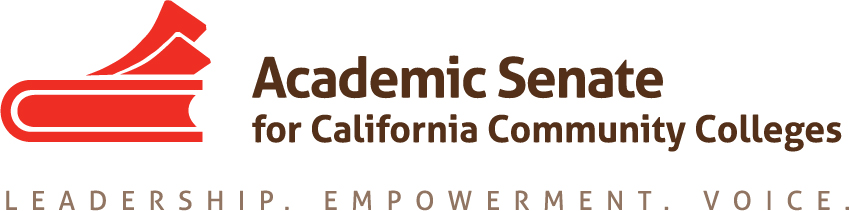 Gearing Up For and Getting Through “The Visit” – Understanding Your Visiting Team
Irit Gat, Antelope Valley College, Accreditation Committee
Ginni May, ASCCC Area A Representative, Accreditation Committee Chair
Meridith Randall, Chaffey College, Associate Superintendent of Instruction and Institutional Effectiveness


Accreditation Institute, Garden Grove, CA
February 23, 2018
2:15-3:30 pm
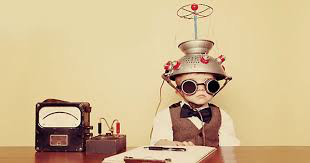 [Speaker Notes: Irit]
Overview
About Your Team
What to Expect
Other Common “Pitfalls”
Your Time to Shine
After the Team Leaves…
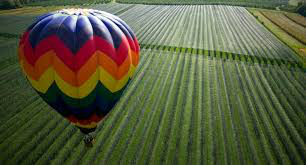 [Speaker Notes: Irit]
Acronym-ese
ACCJC – Accrediting Commission for Community and Junior Colleges
WASC – Western Association of Schools and Colleges
ISER – Institutional Self Evaluation Report
QFE – Quality Focus Essay
ER – Eligibility Requirement
SLO – Student Learning Outcome
USDE – United States Department of Education
NACIQI – National Advisory Committee on Institutional Quality and Integrity
CEO – Chief Executive Officer (College President or District Chancellor)
CIO – Chief Instructional Officer (Vice President of Instruction or Academic Affairs)
CBO/CFO – Chief Business/Financial Officer (Vice President of Administration)
ALO – Accreditation Liaison Officer
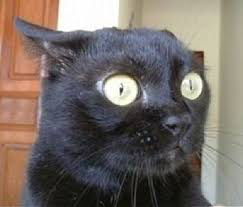 [Speaker Notes: Ginni]
About Your Team
Typically 8-12 members: 
Faculty and Administrators (discipline, counselor, librarian, researcher, CIO, CEO, CBO, DE Coordinator, SLO Coordinator…); 
Board Member, Foundation Director, representative from a baccalaureate institution, other relevant members determined by Commission 
Peers
Volunteers
Before they arrive:
Team Training
Read college ISER & QFE; reviewed evidence
Assigned to Standards to write Team Report
Request meetings with college constituencies (often change…)
Generally draft entire report prior to arrival on campus
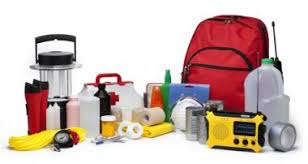 [Speaker Notes: Ginni]
About Your Team
Learn about the team members from their bios and pictures
During the Visit: 
Work Sunday through Thursday, early morning through the evening
Meet with various college members
Visit classrooms and facilities
Team meetings
Continue writing the Team Report
 Charged with finding evidence
 Should NOT compare your college to theirs
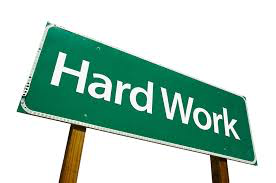 [Speaker Notes: Ginni]
About Your Team
Hospitality:
Provide a warm welcome upon the team’s arrival.
Clear your calendar as much as possible so that you can meet with them as needed.  Make sure others are available, too.
Provide meals, snacks, and drinks.
Consider the comfort of their workroom – temperature, chairs, tables, adequate space, lighting,  and noise. Provide tech support!!
Team meetings
 Collegiality:
Always assume good intentions
Respond positively to their requests
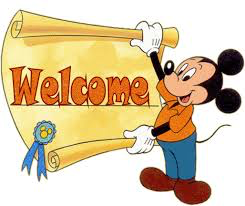 [Speaker Notes: Ginni]
What to Expect
The days and weeks preceding the Visit:
The ALO (usually) will make sure the team has appropriate accommodations.
The ALO or some other designee will coordinate a meeting schedule/calendar for the visit and disseminate.
Days during the Visit - starts Monday afternoon or Tuesday morning and ends Thursday afternoon: 
Team Welcome – faculty, administrators, classified staff, students, and board members (especially the college leaders and those closely involved with the accreditation ISER) 
Meetings and/or Forums with team members and various college constituents.
Visits by team members to college committee/council meetings, classrooms (on campus and online), and facilities.
Exit Event – scripted, no conversation
[Speaker Notes: Meridith]
What to Expect
What will the team be looking for?

Who will the team want to meet with?

What type of meetings will team members attend?
Provide open forums (ideas: include students, community partners, board members, high school pathway team members, etc.)

NEW – One of the Commission Vice Presidents will accompany the team to assist both the team and the college through the process.
[Speaker Notes: Meridith]
What to Expect
Prepare your college for the visit – standing committee, education of the campus (workshops, newsletters, etc.)
Everyone should be able to answer some basic questions
Some critical processes and documents should be in place:
Program Review
Program Vitality Review
Student Learning Outcomes, including “closing the loop”
Active CTE Advisory Committees
Evidence of using data for decisions
SLOs on syllabi (the correct ones )
[Speaker Notes: Meridith]
Other Common “Pitfalls”
Comparable services at other campuses
Regular effective contact for online courses
Current evaluations of all employees
Record of student complaints against the institution
Process to determine professional development needs and assess its effectiveness
Disaggregation of data
Allocation of resources connected to student needs
Generally, opportunities for all employees to have a voice in processes
[Speaker Notes: Meridith]
Your Time to Shine
On your mark…



			    	get set…


						       		    GO!
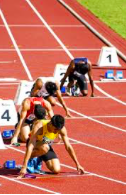 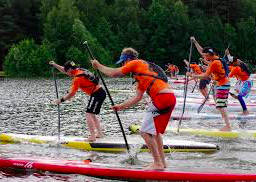 [Speaker Notes: Irit]
Your Time to Shine
Be open and honest about your college
Highlight your accomplishments
Share your plans for improvement 
Anticipate any weaknesses and give timeline to remedy
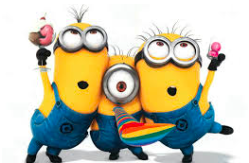 [Speaker Notes: Irit]
After the Team Leaves…
Team will finalize the draft Team Report.
Team chair will send draft report to college CEO to check for “errors of fact”.
Team chair will finalize the Team Report (may consult with team members)
Team chair will submit Team Report to the Commission.
Commission will determine college’s accreditation status at the next Commission meeting (January for fall visits and June for spring visits)—action letters usually sent by early February or early July.
[Speaker Notes: Ginni]
Still have questions??
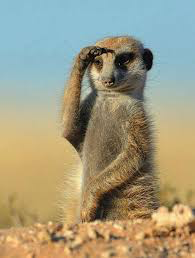 [Speaker Notes: Irit]